G18 SGPS Provisional Validation PS-PVR SWPC Overview
The SGPS data are essential to support satellite launch and on-orbit operations, human and robotic exploration, aviation operations, and radio communication.
G18 SGPS overall appears to be performing well. 
Calibration and validation will continue, including analysis using data from future SEP events.
SWPC concurs with NCEI’s recommendation for SGPS L1b to transition to provisional  validation status:
Out-of-band contamination removal requires improvement
Further on-orbit calibration is needed to address channel characterization
Ground-processing issue (ADR1025) needs to be corrected
Interdependence of SGPS (East and West) and MPS-Hi is still a concern (ADR863)
SWPC is highly appreciative of the dedication and excellent work of ATC, NCEI, and the GOES program for reaching this level of maturity of the SGPS data.
We look forward to the continuing work that will address the remaining issues.
1
Primary Uses of SGPS Data
Solar Radiation Storm Scale
One of three NOAA space weather scales. 
Aviation industry:
HF radio blackout product 
Radiation advisories
Satellite industry:
Satellite launch support
Satellite anomaly resolution and design guidelines
Human space exploration
Apollo era through International Space Station today
Human Space Exploration Initiative in the near future
2
Aviation Radiation Support
SWPC is one of three ICAO global centers providing space weather advisories for international aviation
Radiation services require proton energy above 500 MeV – Lower energies don’t reach Earth
GOES-R series replaced HEPAD instrument with a single >500 MeV channel
Excellent instrument performance demonstrates that accurate spectra can be calculated to sufficiently high energies (>1 GeV)
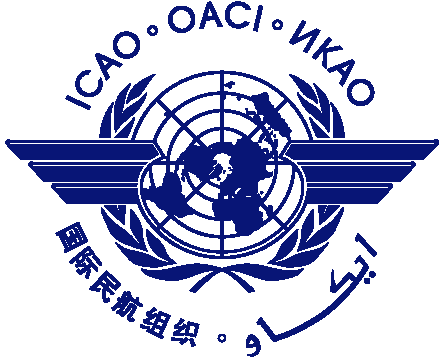 3